Unit Testing and Test Driven Design
What, When, Who, Which, Where, How, etc.
What
Not Integration Testing
Integration testing is testing a unit of work without having full control over all of it and using one or more of its real dependencies, such as time, network, database, threads, random number generators, and so on. 
Not Regression Testing
A regression is one or more units of work that once worked and now don’t.
Unit Testing 
What is a Unit
My Old Understanding – everything is a Unit (i.e. properties, methods, etc.)!
My New Understanding -
A unit test should have the following properties:
It should be automated and repeatable. 
It should be easy to implement. 
It should be relevant tomorrow. 
Anyone should be able to run it at the push of a button. 
It should run quickly. 
It should be consistent in its results (it always returns the same result if you don’t change anything between runs). 
It should have full control of the unit under test. 
It should be fully isolated (runs independently of other tests). 
When it fails, it should be easy to detect what was expected and determine how to pinpoint the problem.
Answer No to any of these questions? NOT A UNIT TEST!
Can I run and get results from a unit test I wrote two weeks or months or years ago? 
Can any member of my team run and get results from unit tests I wrote two months ago? 
Can I run all the unit tests I’ve written in no more than a few minutes? 
Can I run all the unit tests I’ve written at the push of a button? 
Can I write a basic test in no more than a few minutes?
Unit Test Definition
A unit test is an automated piece of code that invokes the unit of work being tested, and then checks some assumptions about a single end result of that unit. A unit test is almost always written using a unit testing framework. It can be written easily and runs quickly. It’s trustworthy, readable, and maintainable. It’s consistent in its results as long as production code hasn’t changed.
Test Driven Design (TDD)
To be successful in test-driven development you need three different skill sets: knowing how to write good tests, writing them test-first, and designing them well.
Just because you write your tests first doesn’t mean they’re maintainable, readable, or trustworthy.
Just because you write readable, maintainable tests doesn’t mean you get the same benefits as when writing them test-first. .
Just because you write your tests first, and they’re readable and maintainable, doesn’t mean you’ll end up with a well-designed system.
WHEN?
New Code
Does unit testing make sense in the Unit you are working on?
Is this why we have Design Patterns?
Legacy Code
You’re in there working – Does it make sense?
You’re adding new code – Does it make sense?
In General
Any piece of code that has some sort of logic in it, small as it may be. It has one or more of the following: an if statement, a loop, switch, or case statement, calculations, or any other type of decision-making code.
WHO?
All of us should recognize when it might be advantages to create unit tests.
Time Line Follow Back experience.
TRACKER experience.
My experience is that I have been hearing both views at the beginning of the sessions, even when the volume on one looks like it’s turned off. When I go and manually turn the one that’s supposedly   off on and then off again– I only hear one audio at that point. So I don’t know what’s causing that – maybe the default setting isn’t really all the way off? But, I’m able to fix it when I view the sessions.
WHICH?
http://en.wikipedia.org/wiki/List_of_unit_testing_frameworks
MSTest
Good and included in Pro and up.
Nunit
Good
Feature rich
Transferable knowledge
[Speaker Notes: http://en.wikipedia.org/wiki/List_of_unit_testing_frameworks]
Where?
Collectively, these unit testing frameworks are called the xUnit frameworks because their names usually start with the first letters of the language for which they were built. You might have CppUnit for C++, JUnit for Java, NUnit for .NET, and HUnit for the Haskell programming language. 
http://www.nunit.org/index.php?p=home
NuGet (Must have solution open)
At the “PM>” prompt type “Install-Package Nunit” and enter.
Tools -> Extensions and Updates -> Online 
Search for “Unit Test Generator” and install
Tools -> Extensions and Updates -> Online 
Search for “NUnit Test Adapter” and install
HOW?
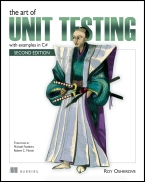 Bibliography
The Art of Unit Testing, Second Edition: with examples in C#
By: Roy Osherove
Publisher: Manning Publications
Pub. Date: November 22, 2013
Print ISBN-10: 1-61729-089-0
Print ISBN-13: 978-1-61729-089-3
http://osherove.com/blog/2007/10/8/the-various-meanings-of-tdd.html 
http://community.ative.dk/blogs/ative/archive/2007/09/28/the-tdd-controversy-jaoo-2007.aspx 
http://www.nunit.org/index.php?p=home 
http://geekswithblogs.net/sdorman/archive/2009/01/31/adding-custom-assertions-to-mstest.aspx 
http://feelings-erased.blogspot.com/2013/12/moving-to-nunit-from-mstest-experience.html 
http://codeclimber.net.nz/archive/2008/01/18/How-to-simulate-RowTest-with-MS-Test.aspx 
http://www.visualstudio.com/en-us/products/compare-visual-studio-products-vs.aspx 
http://www.artima.com/weblogs/viewpost.jsp?thread=216434